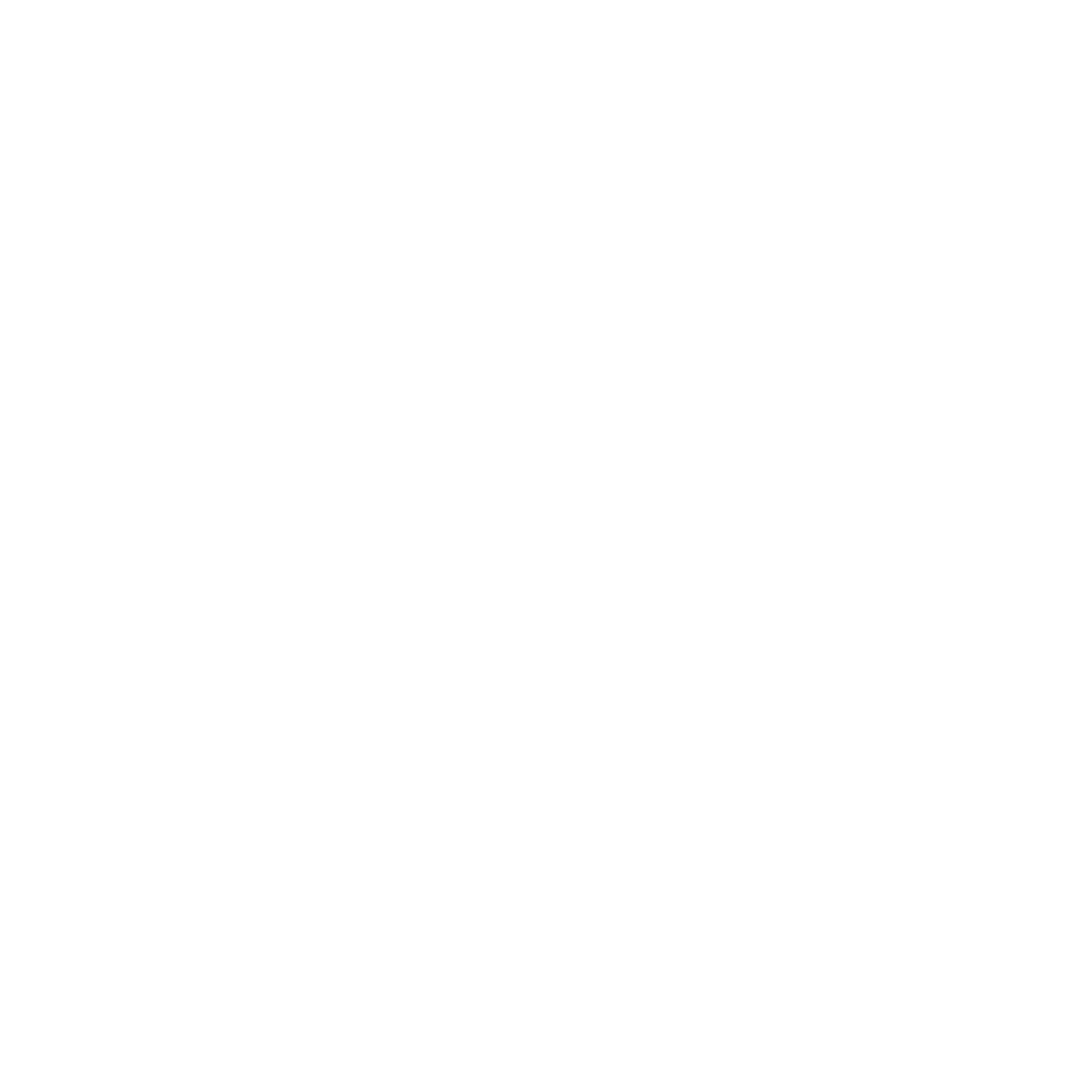 Power Point
Principios
BÁSICOS
1
INTERFAZ
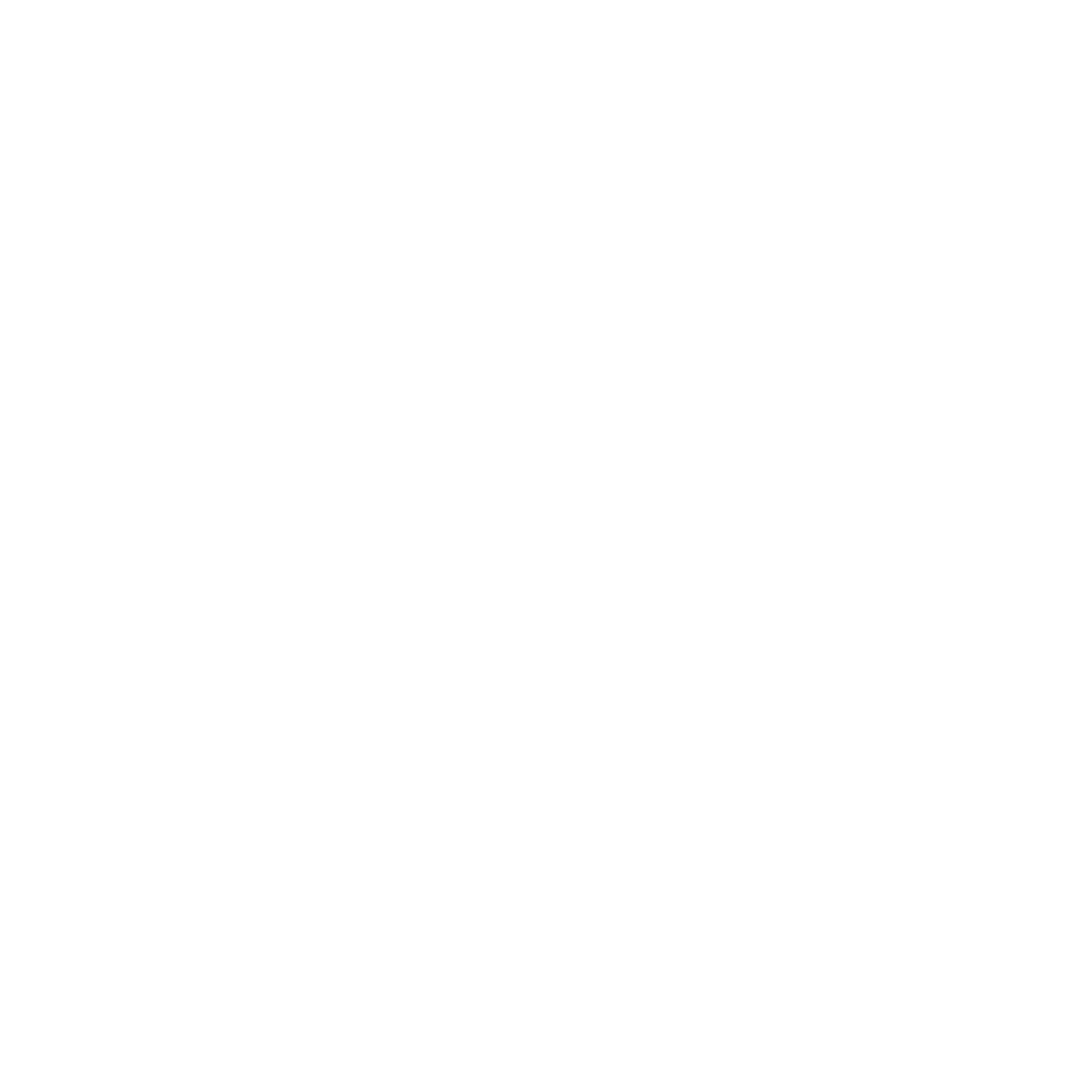 1
2
INTERFAZ
AGREGAR DIAPOSITIVA
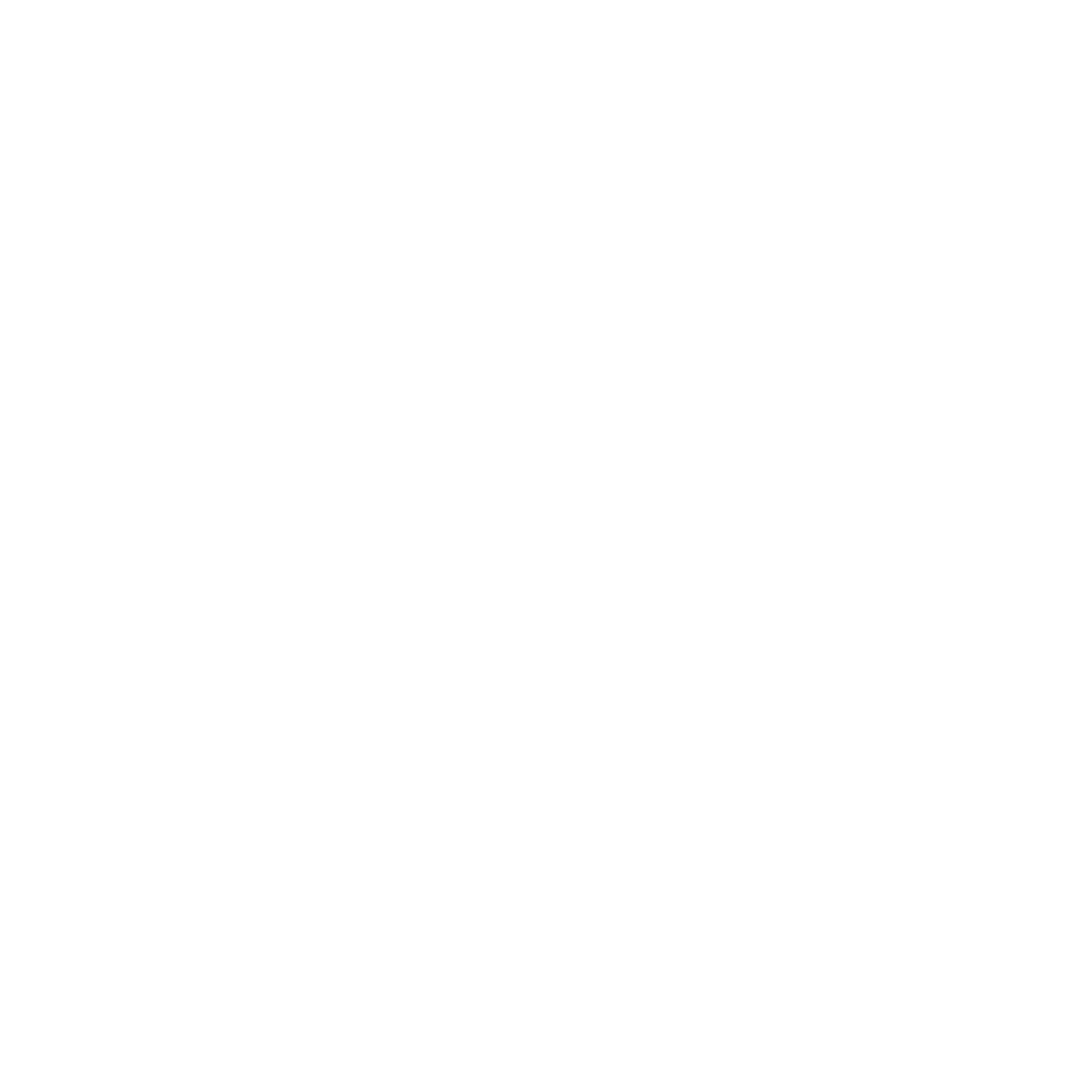 1
2
3
INTERFAZ
AGREGAR DIAPOSITIVA
AGREGAR FIGURAS
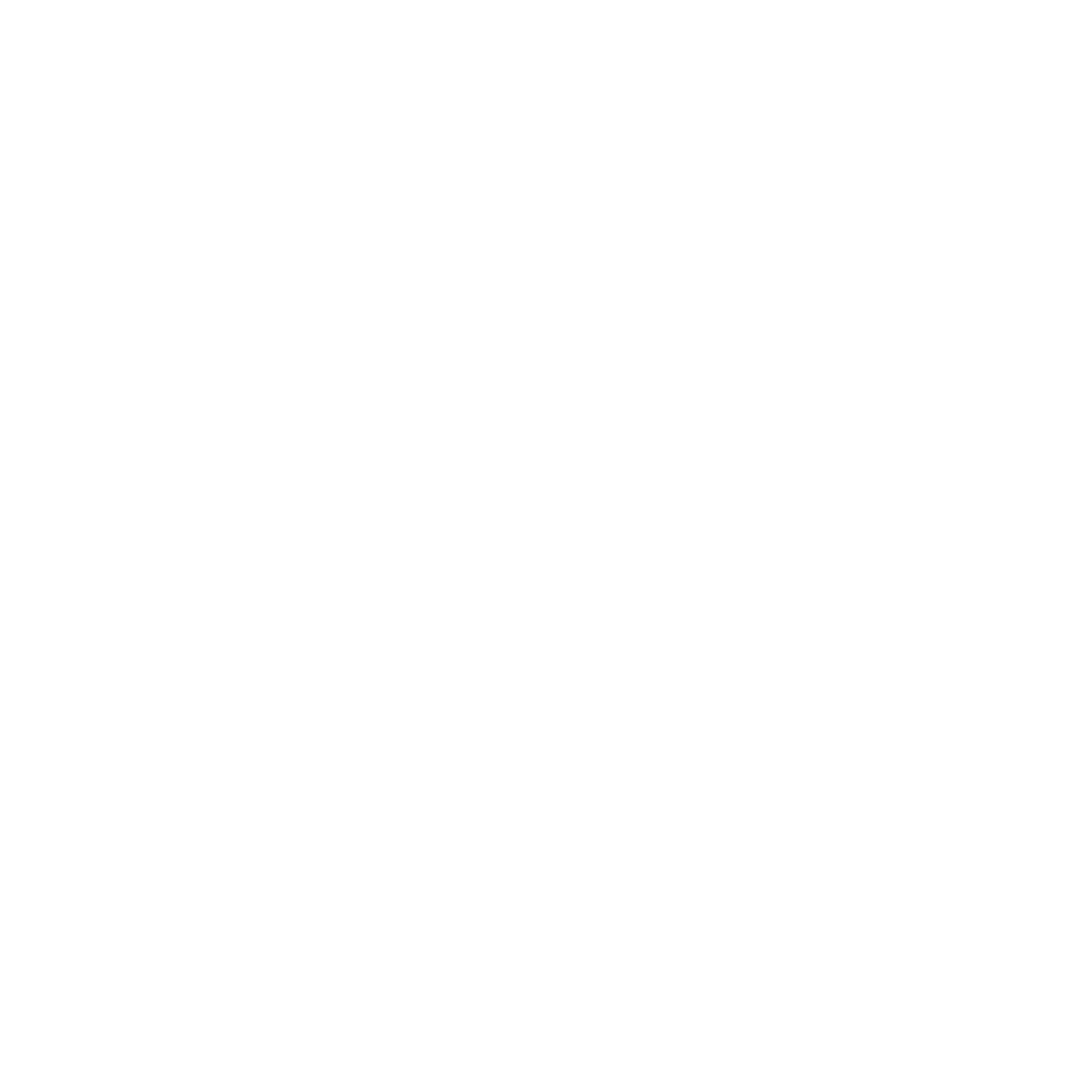 1
2
3
4
INTERFAZ
AGREGAR DIAPOSITIVA
AGREGAR FIGURAS
AGREGAR CUADROS DE TEXTO
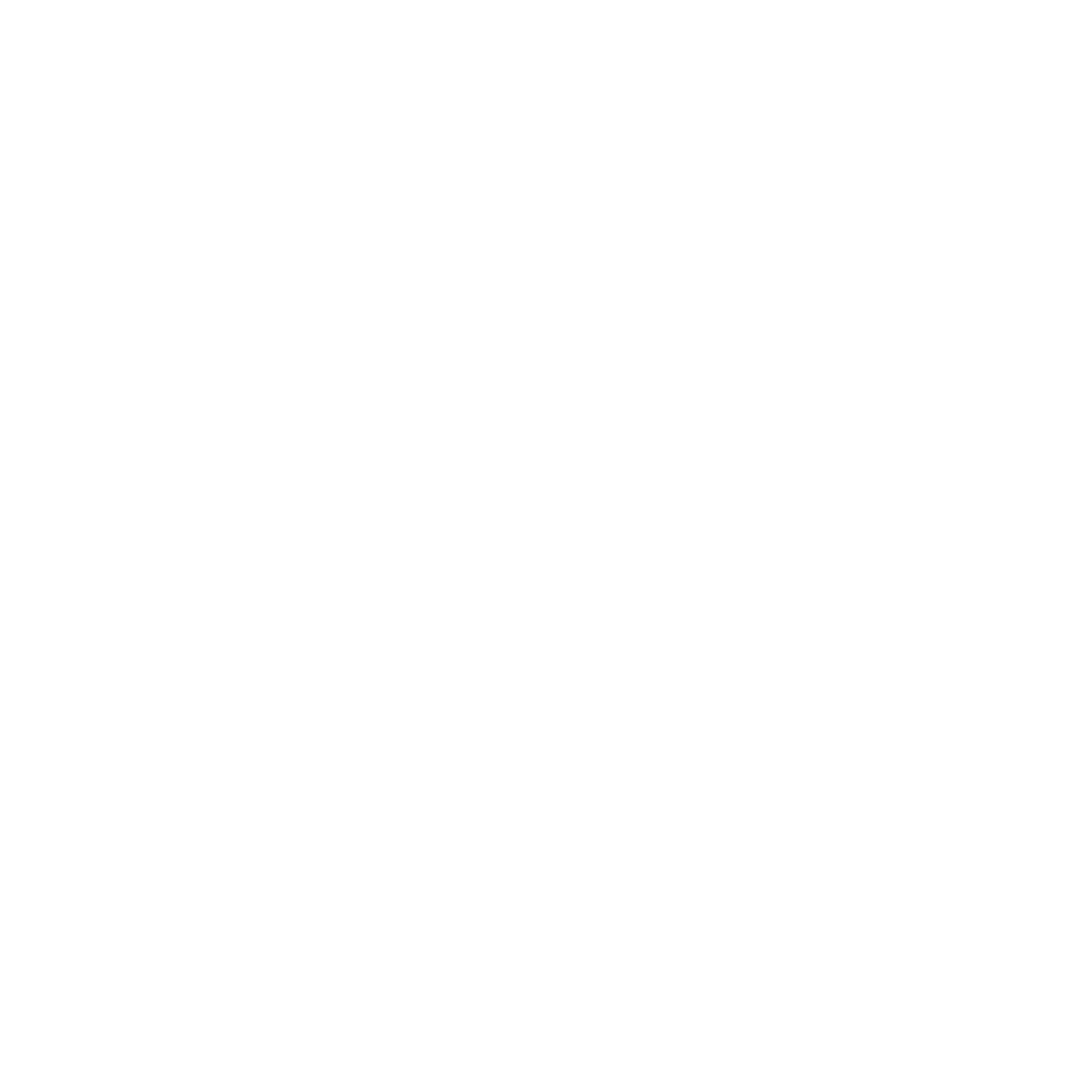 1
2
3
4
5
INTERFAZ
AGREGAR DIAPOSITIVA
AGREGAR FIGURAS
AGREGAR CUADROS DE TEXTO
TEXTO VS FORMA
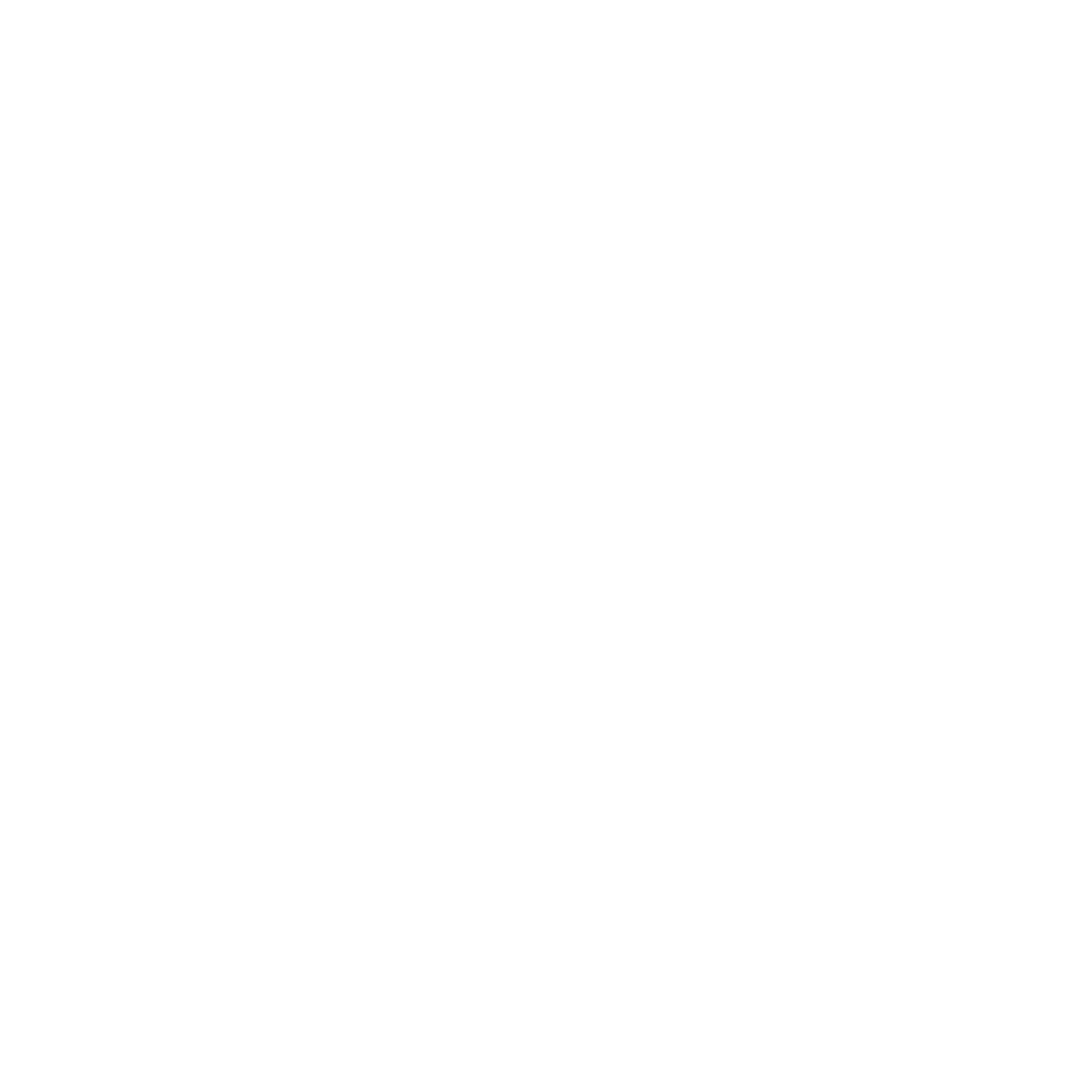 1
2
3
4
5
6
INTERFAZ
AGREGAR DIAPOSITIVA
AGREGAR FIGURAS
AGREGAR CUADROS DE TEXTO
TEXTO VS FORMA
INSERTAR IMAGEN
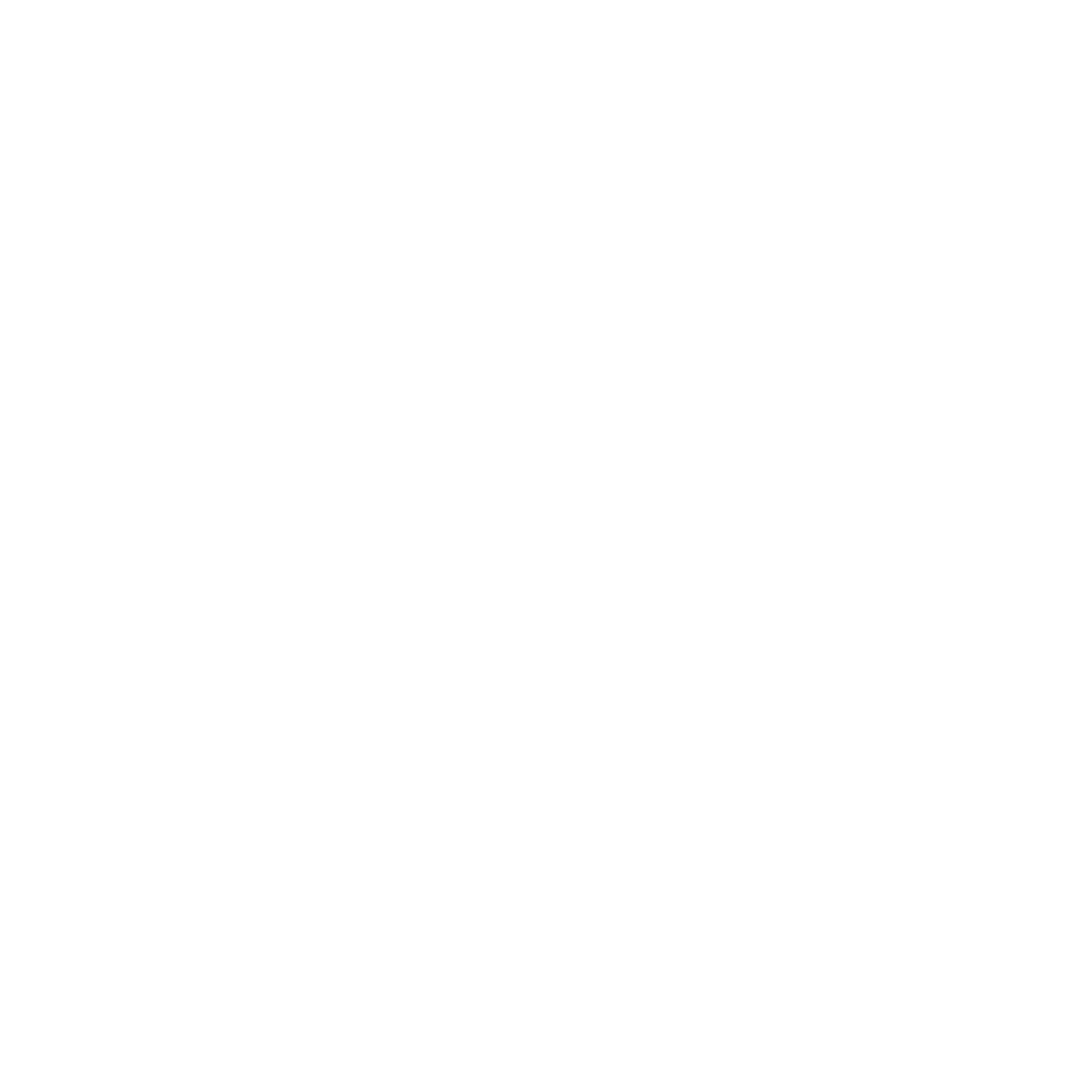 1
2
3
4
5
6
7
INTERFAZ
AGREGAR DIAPOSITIVA
AGREGAR FIGURAS
AGREGAR CUADROS DE TEXTO
TEXTO VS FORMA
INSERTAR IMAGEN
GUARDAR Y TERMINAR
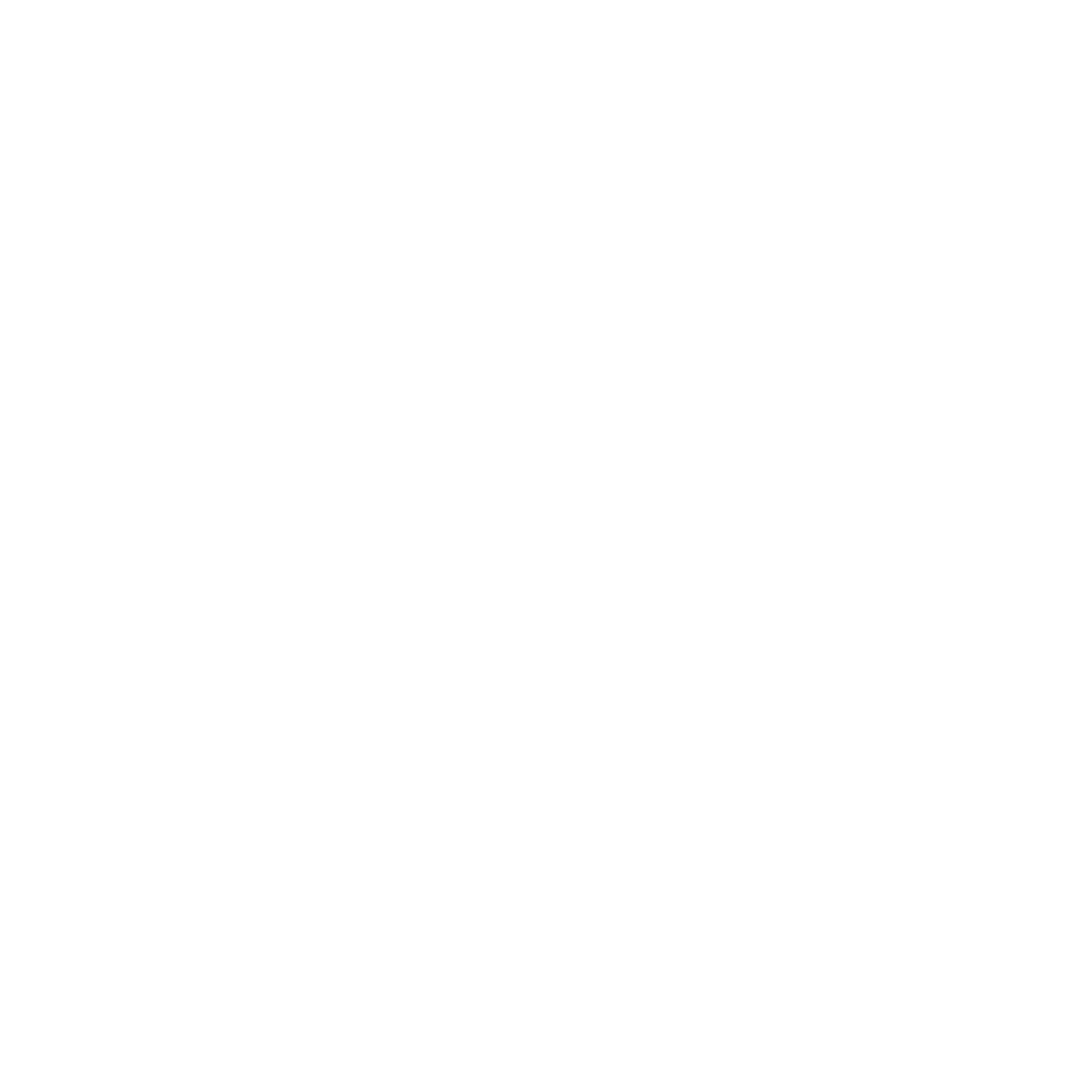 1
ANIMACIONES
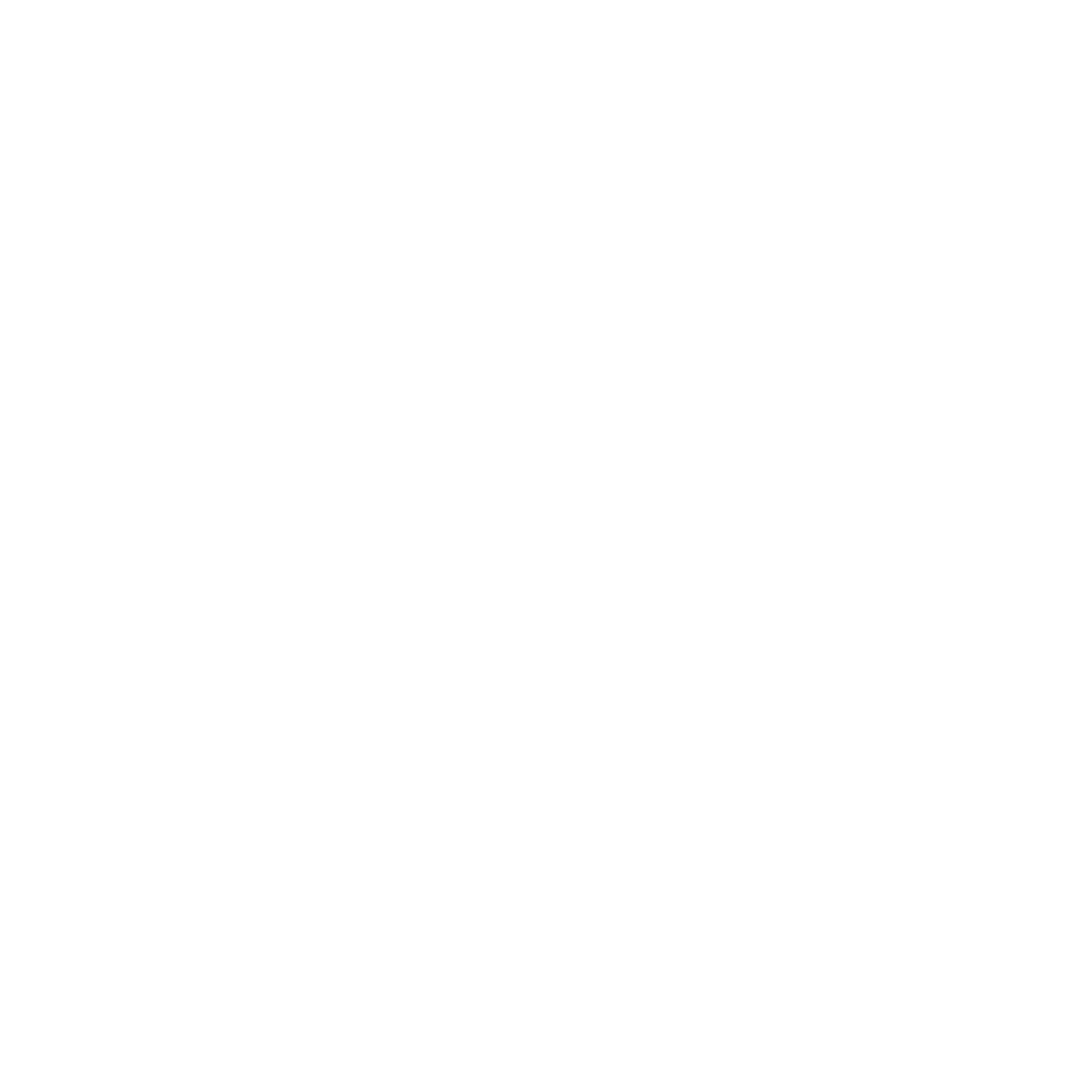 1
2
ANIMACIONES
TRANSICIONES
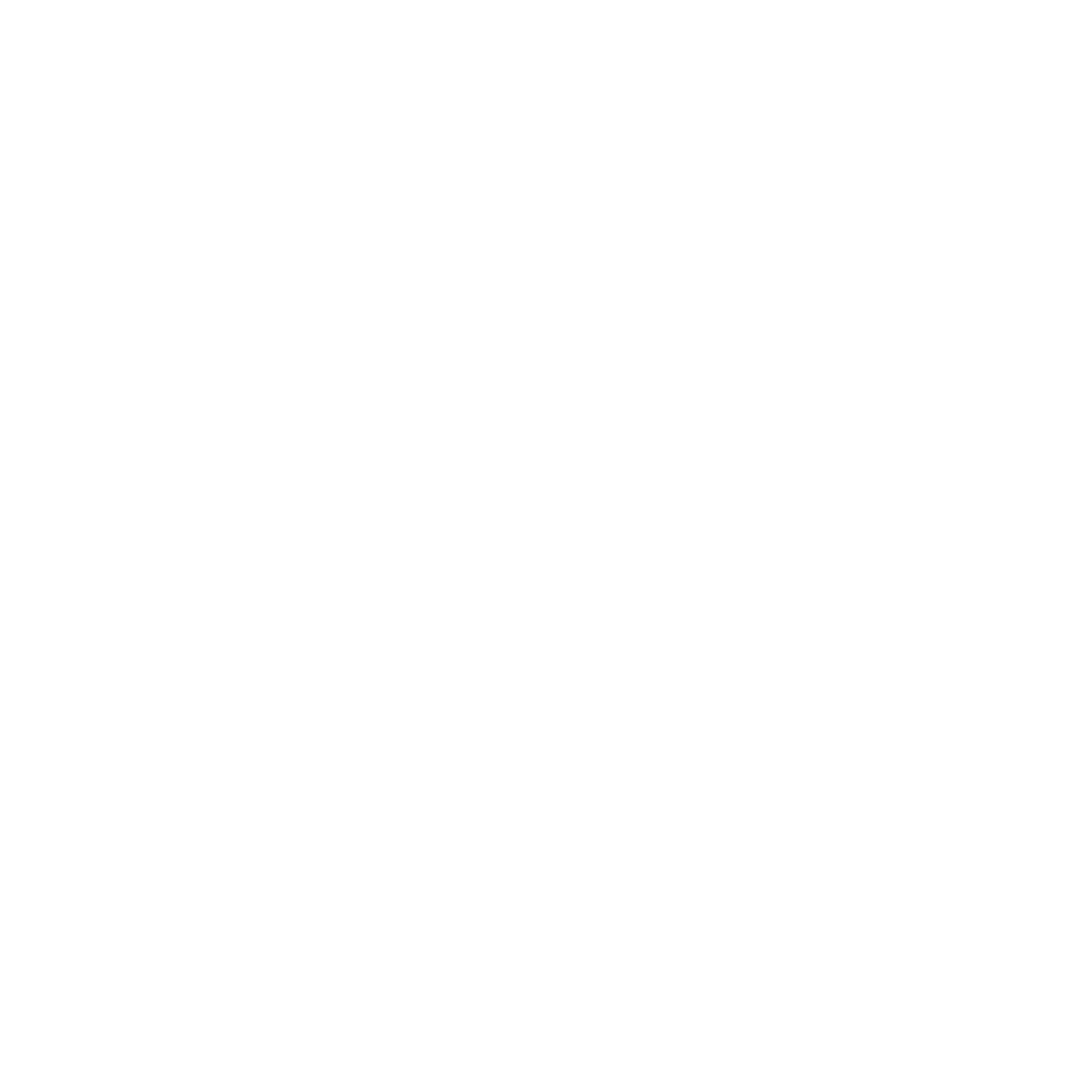 1
2
3
ANIMACIONES
TRANSICIONES
TIPOS DE ANIMACIÓN
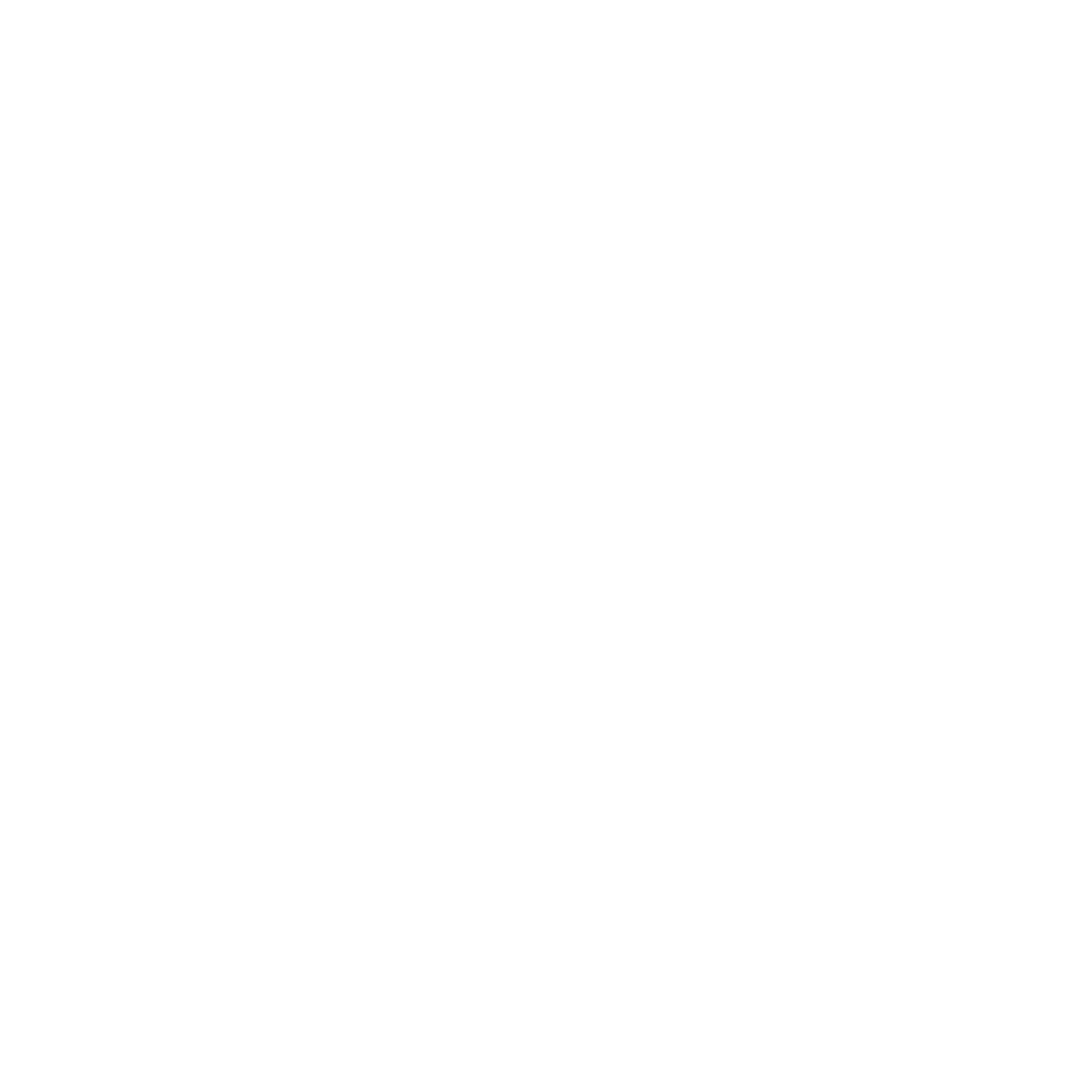 1
2
3
4
ANIMACIONES
TRANSICIONES
TIPOS DE ANIMACIÓN
CONTROLES DE ANIMACIÓN
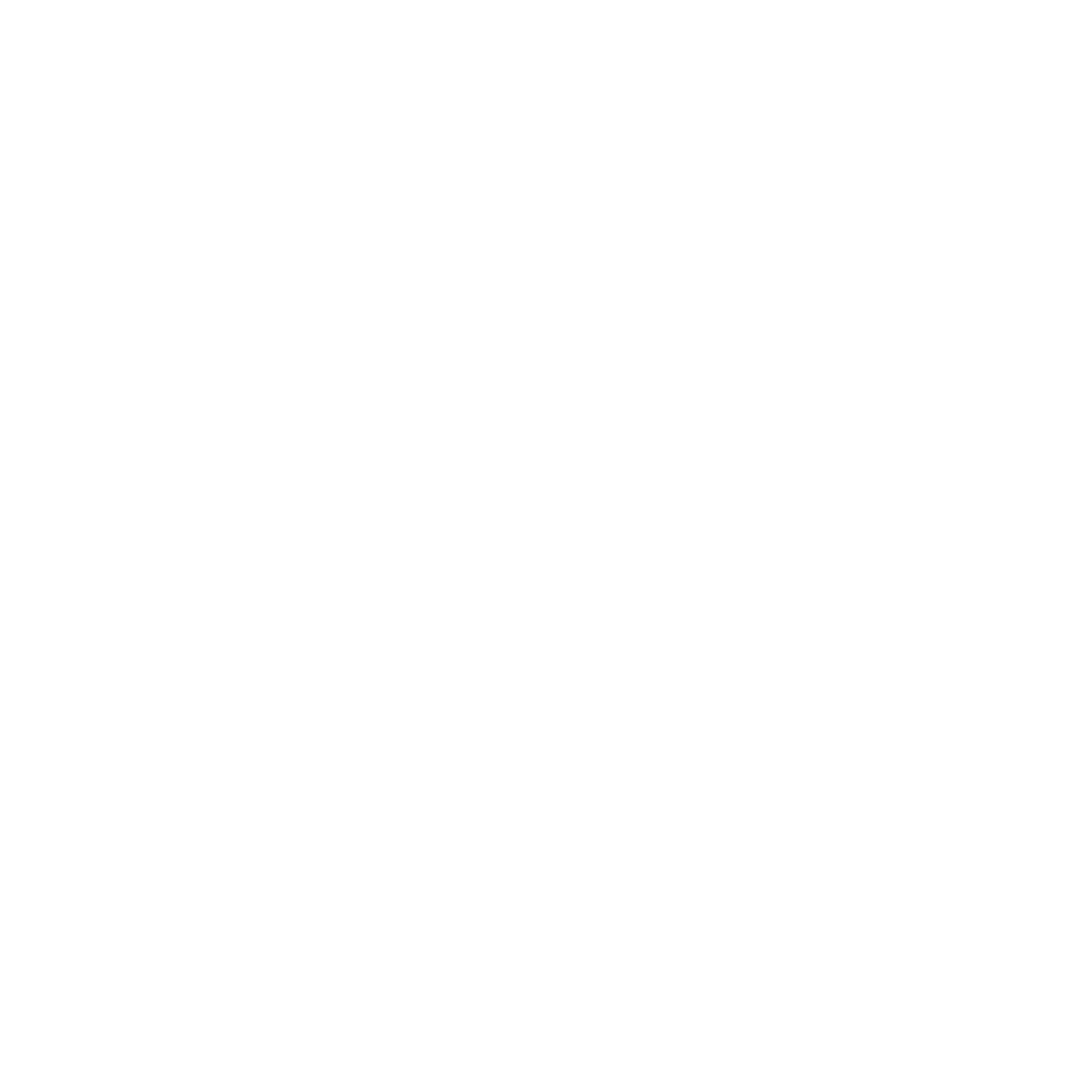 1
2
3
4
5
ANIMACIONES
TRANSICIONES
TIPOS DE ANIMACIÓN
CONTROLES DE ANIMACIÓN
TIEMPOS DE ANIMACIÓN
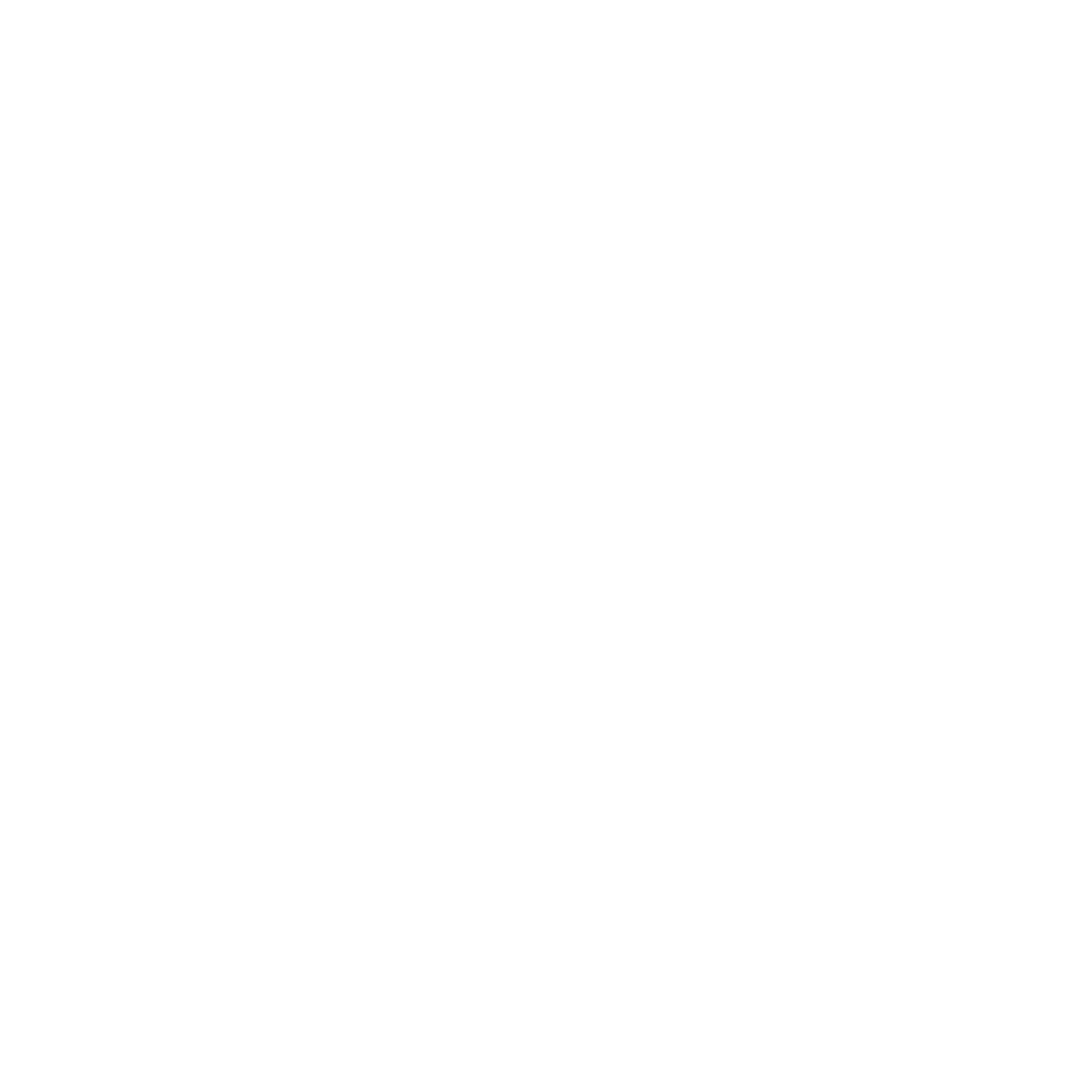 1
2
3
4
5
6
ANIMACIONES
TRANSICIONES
TIPOS DE ANIMACIÓN
CONTROLES DE ANIMACIÓN
TIEMPOS DE ANIMACIÓN
ANIMACIONES COMPLEJAS
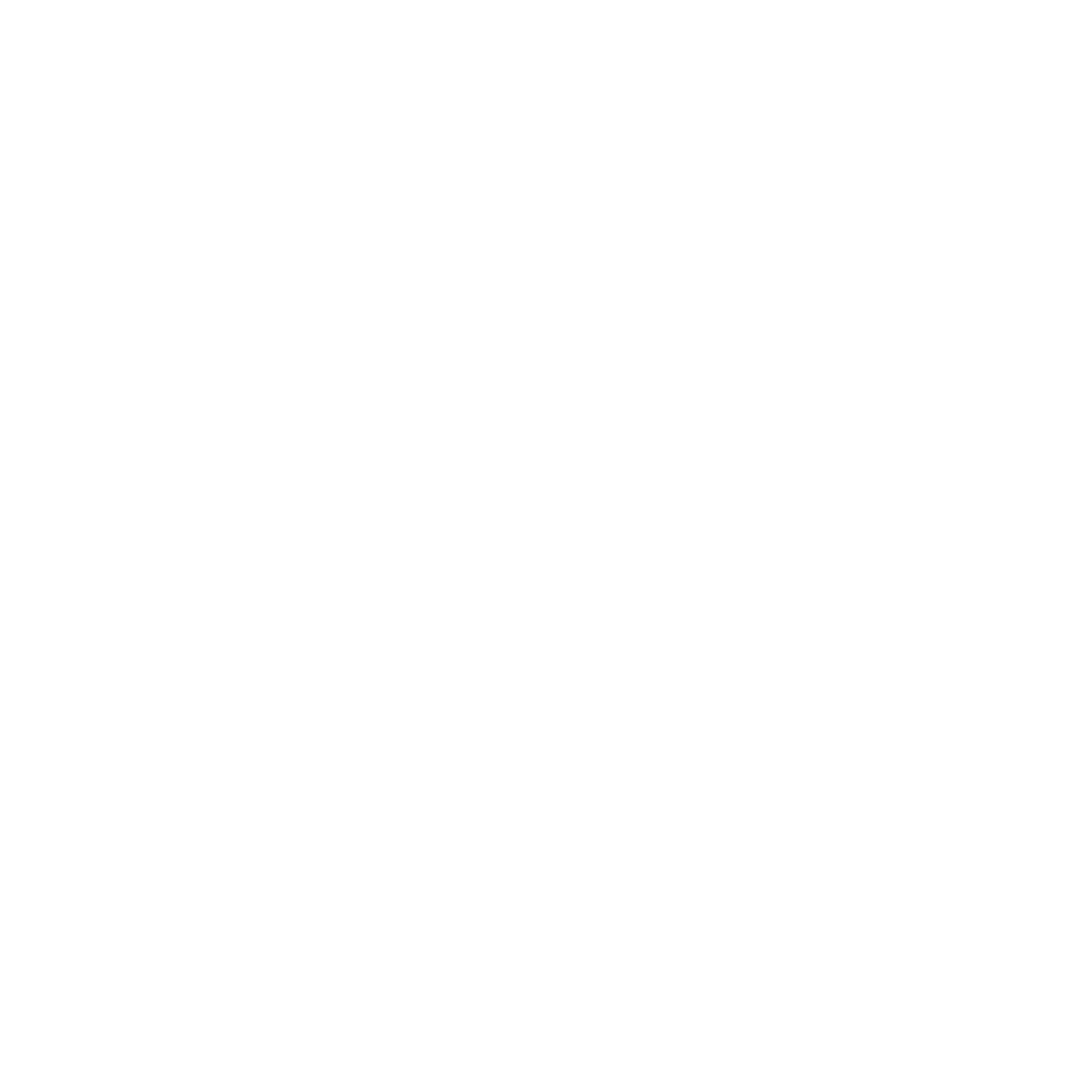 1
2
3
4
5
5
5
ANIMACIONES
TRANSICIONES
TIPOS DE ANIMACIÓN
CONTROLES DE ANIMACIÓN
TIEMPOS DE ANIMACIÓN
ANIMACIONES COMPLEJAS
TEMAS COMPLEJOS DE ANIMACION
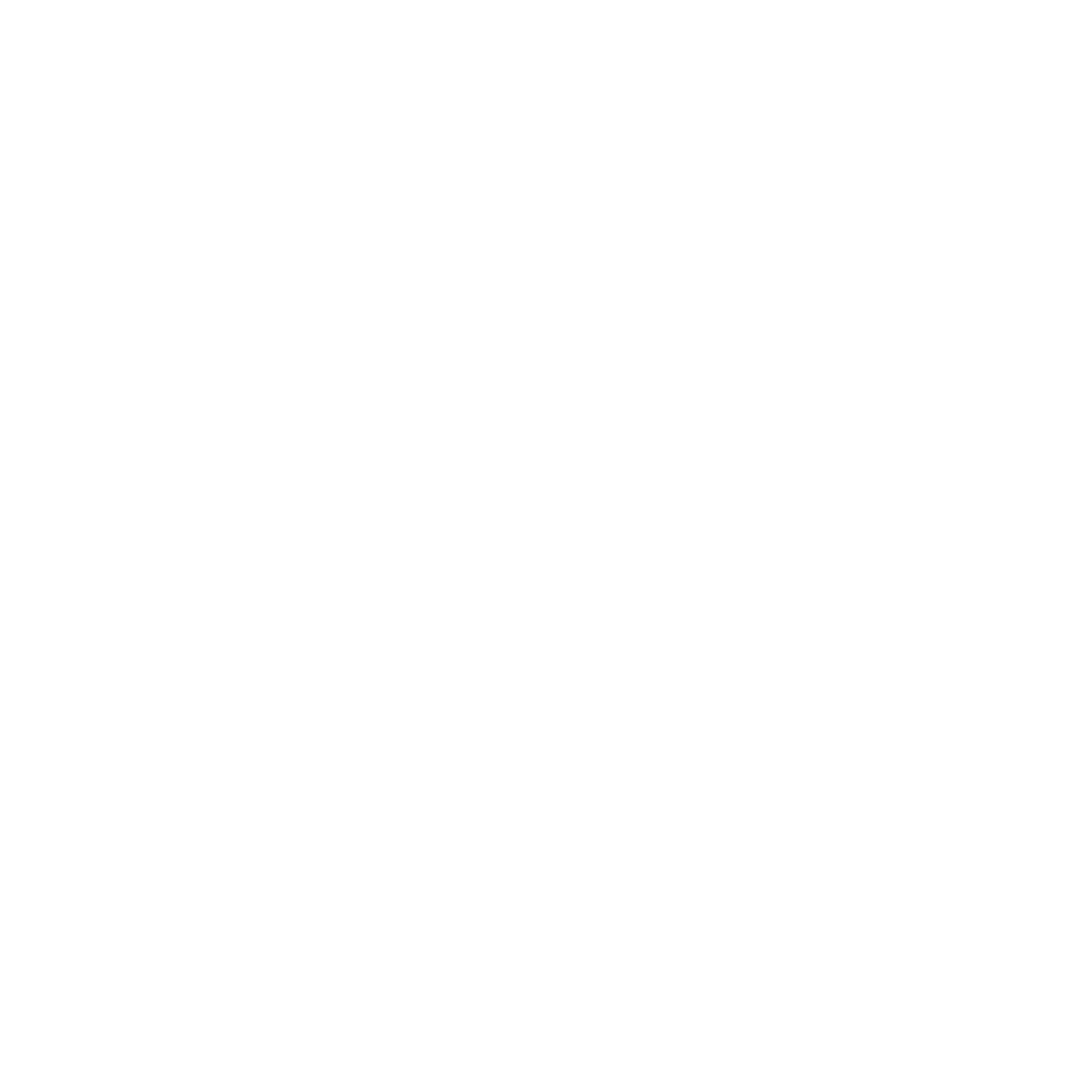